بسم الله الرحمن الرحيم
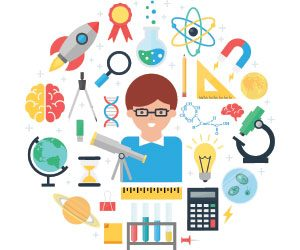 القوانين الصفية للحصة الافتراضية
الاحترام
الالتزام  بوقت الحصة الافتراضية
أتحدث باللغة العربية  الفصحى
إحضار  جميع  الأدوات
( الكتاب المدرسي – قلم – دفتر – بطاقات صغيرة  ملونة )
فتح المايك عند الإجابة فقط
الاستماع الجيد للدرس
الهدوء
7193586
استنتج عنوان درسنا من خلال تطبيق استراتيجية اتصل لتصل..
2
ت
3
ط
1
ل
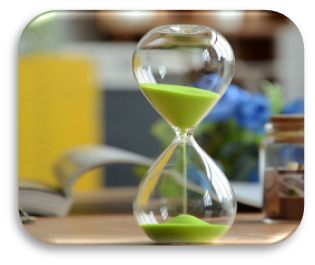 5
ن
6
ة
4
خ
8
ي
9
و
7
ا
3 دقائق
0
#
*
عنوان الدرس.الهوية....
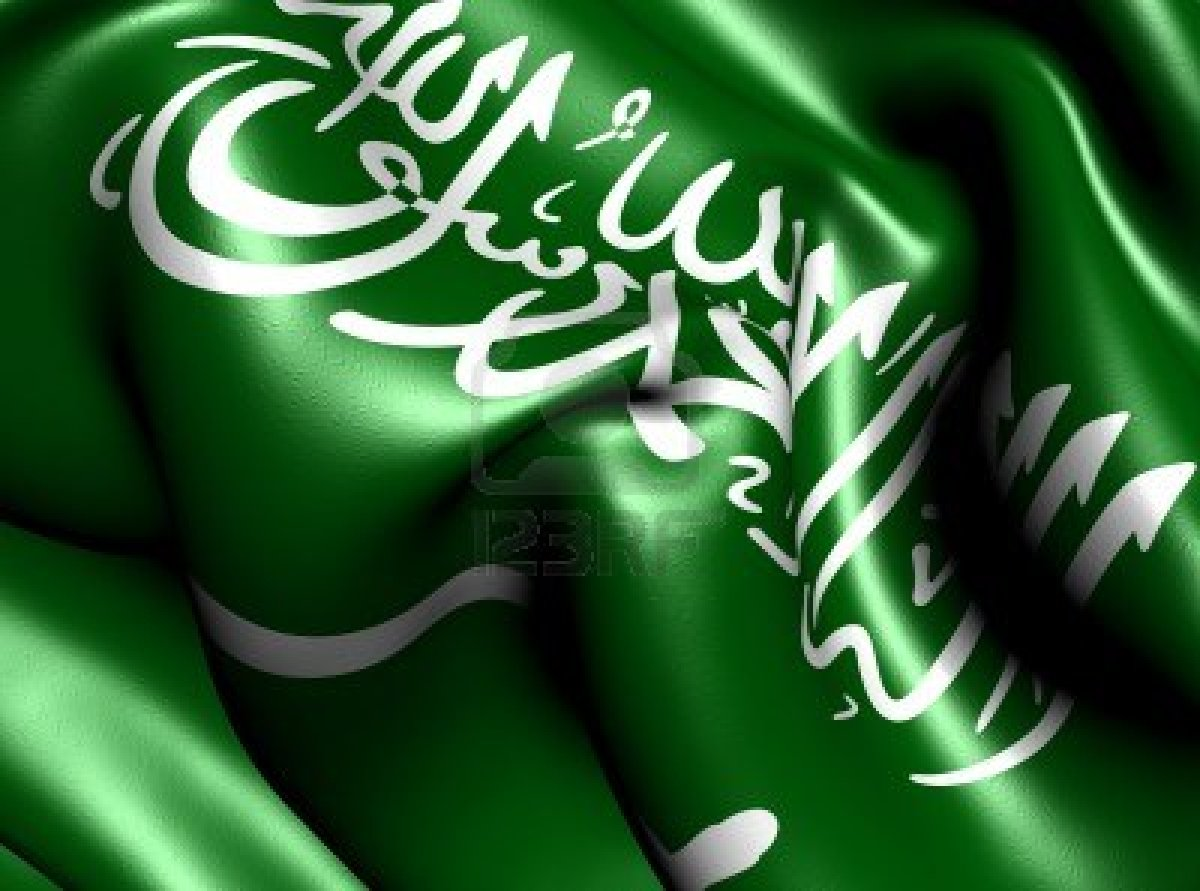 عنوان درسنا ..
الهوية الوطنية
** أتوقع من الطالب أن :- 

1- تذكر المفهوم من الهوية الوطنية..


2- تعدد مكونات الثقافة..
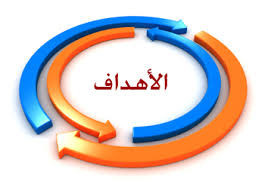 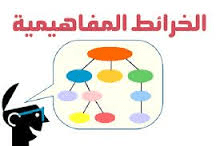 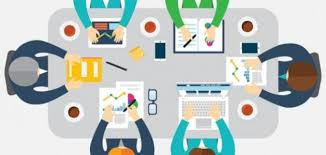 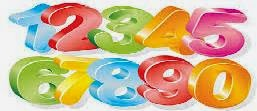 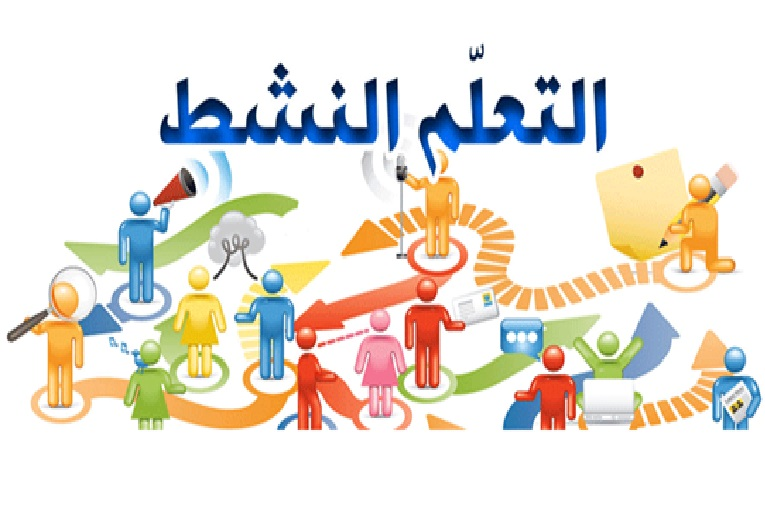 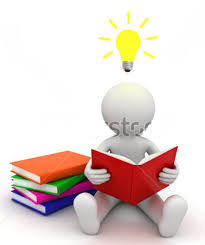 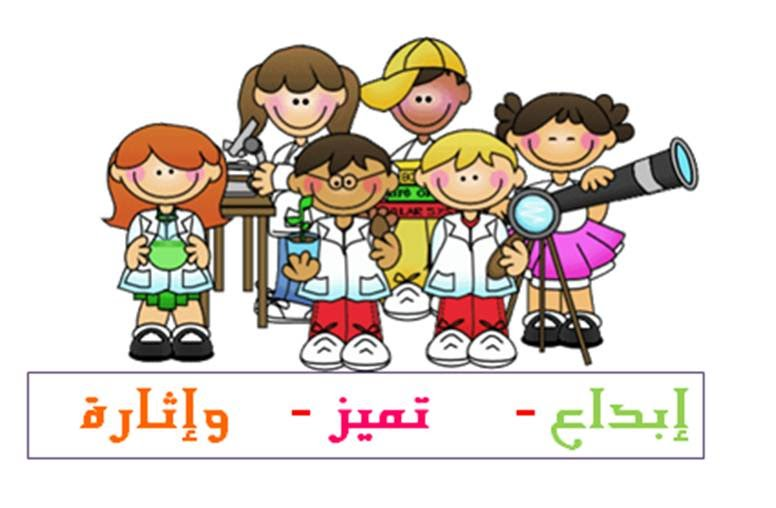 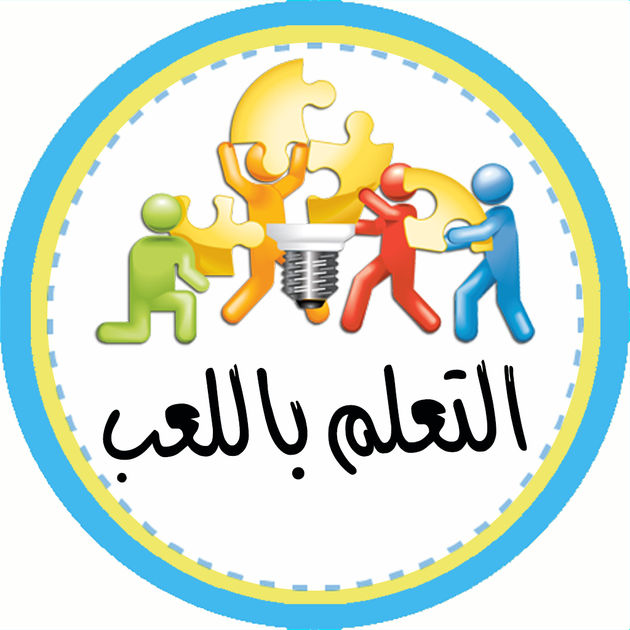 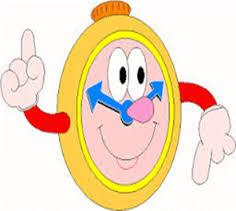 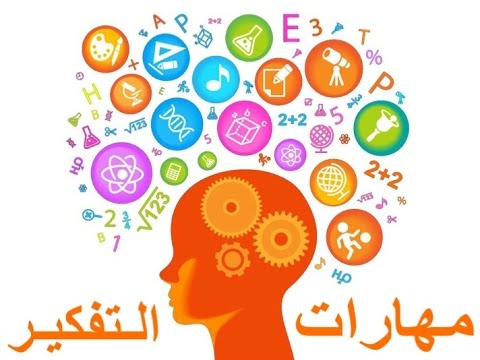 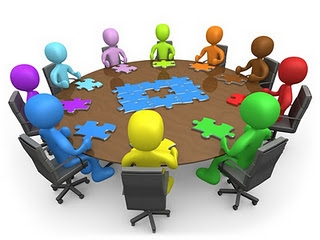 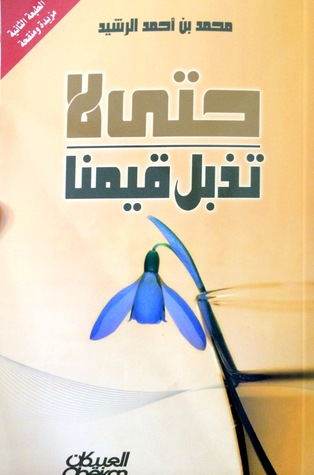 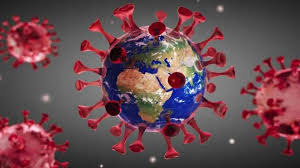 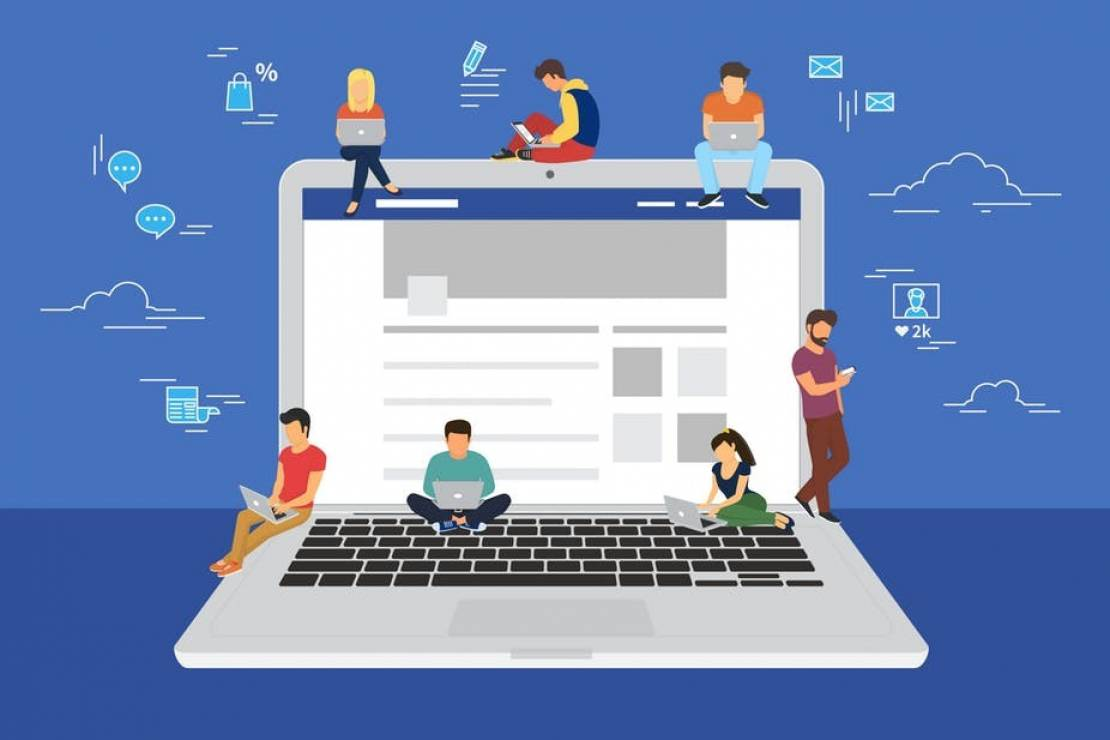 تحمل المسؤولية
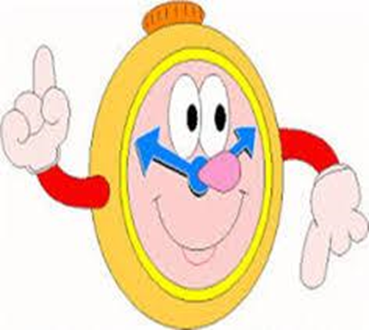 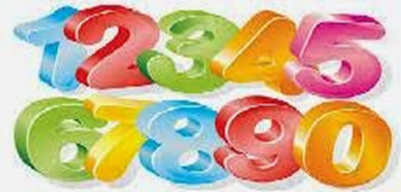 بني البطل....
قوم بترتيب البطاقات الملونة التي توضح المفهوم من الهوية الوطنية..
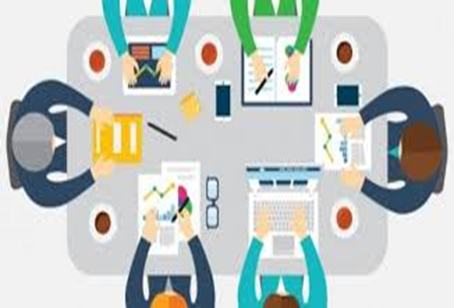 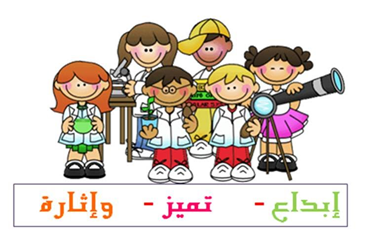 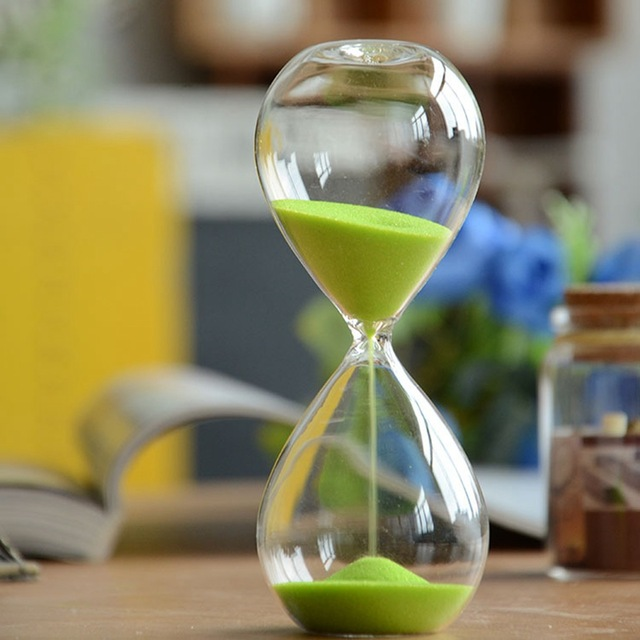 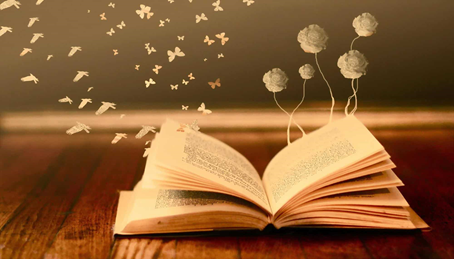 3 دقائق
ويظهر فيها
هي خصائص
حب الوطن
فيها المجتمع
و الولاء
التي يتشارك
لقيادته
والسمات
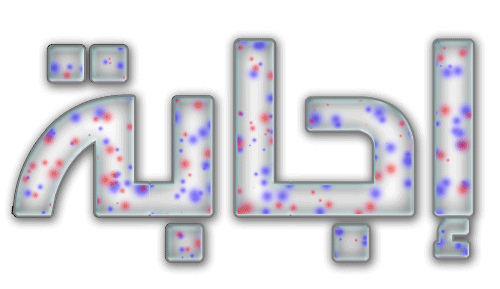 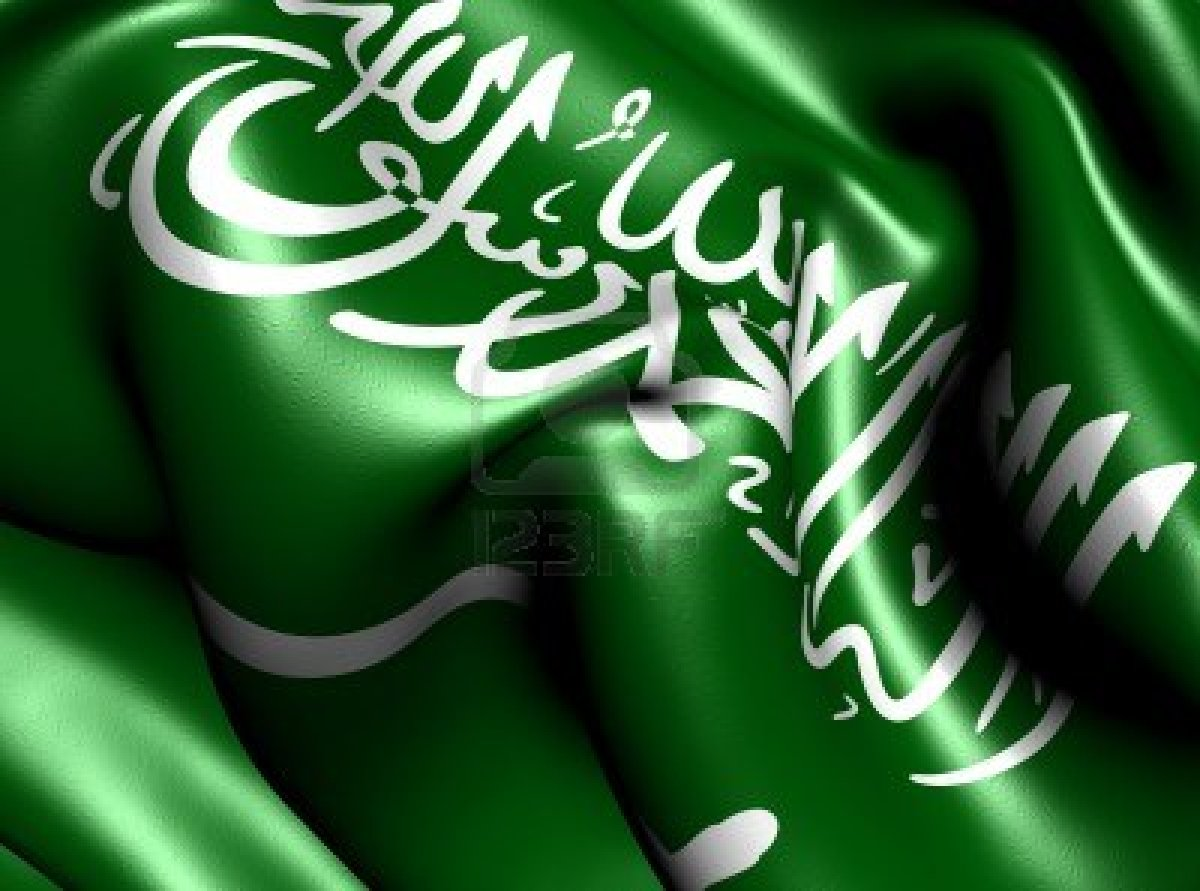 الهوية الوطنية :-

هي الخصائص والسمات التي يتشارك فيها المجتمع السعودي ويظهر فيها حب الوطن و الولاء لقيادته
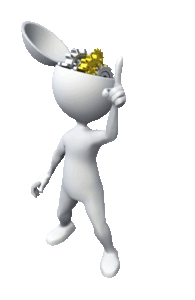 ابني البطل....
التقويم المرحلي
ما هو شعورك عندما يقال عن وطني أنه مهبط الوحي و أرض رسالة النبي محمد صلى الله عليه والسلام ..
** أتوقع من الطالبة أن :- 

1- تذكر المفهوم من الهوية الوطنية..


2- تعدد مكونات الثقافة..
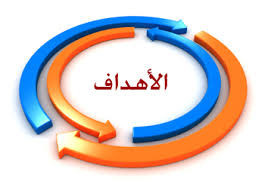 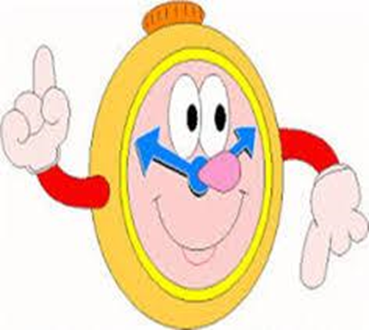 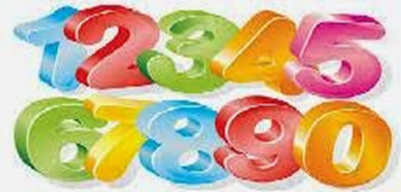 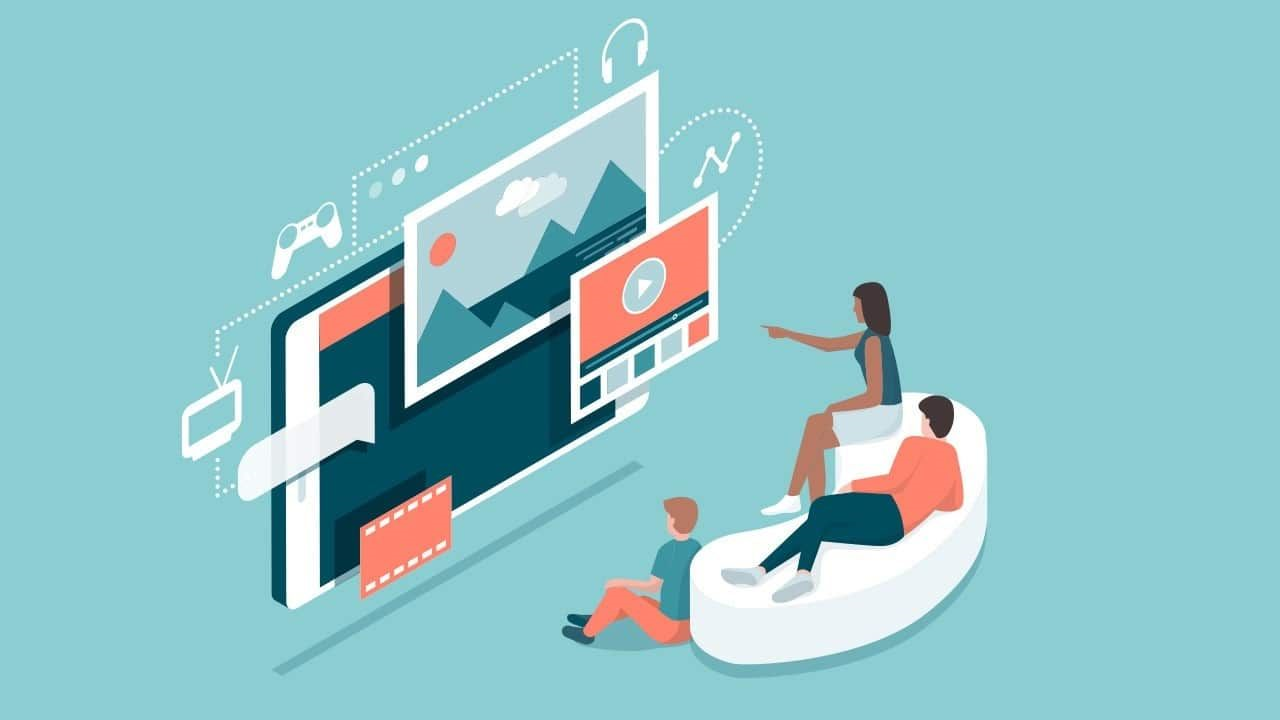 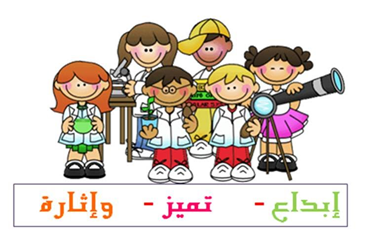 برأيك ما هو المقصود بالثقافة الوطنية ..
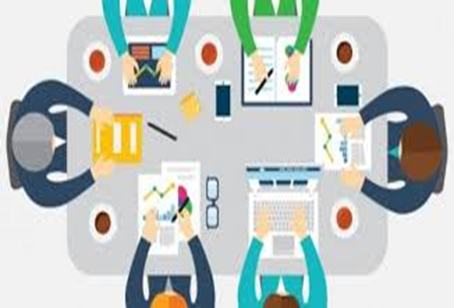 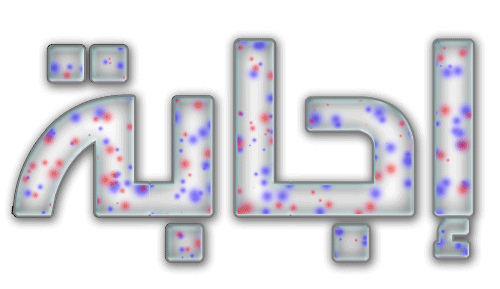 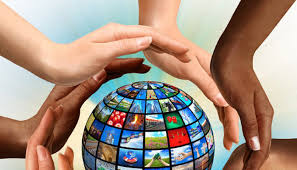 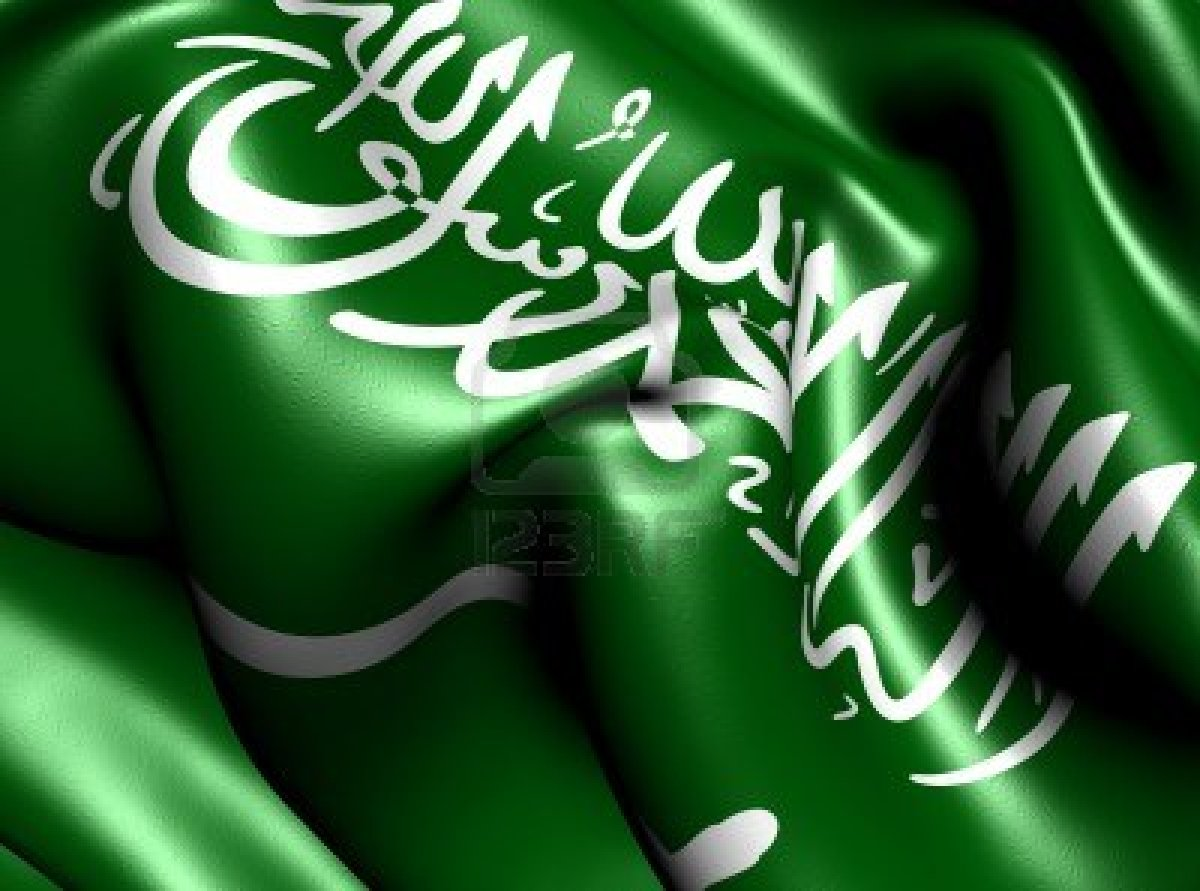 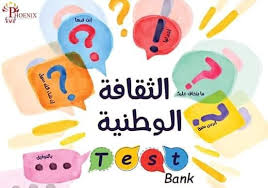 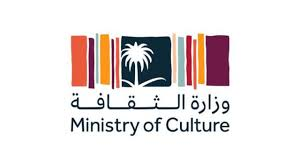 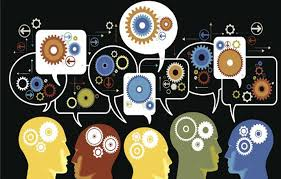 الثقافة الوطنية :- 
هي أساليب حياة الناس وطريقة معيشتهم وتفاعلهم في المجتمع
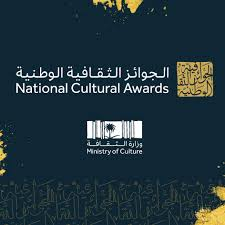 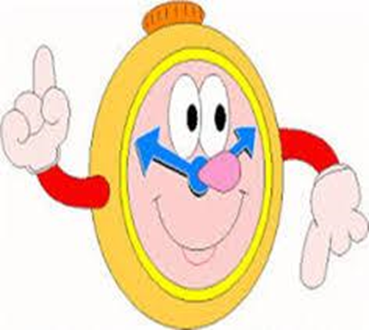 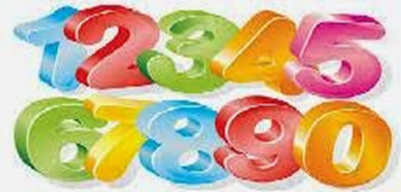 قوم بالربط بين كل صورة بمكون من مكونات الثقافة  المناسبة لها ..
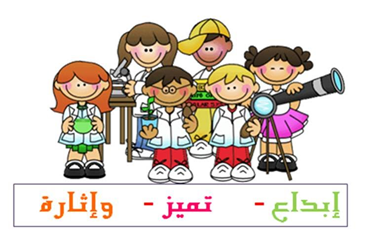 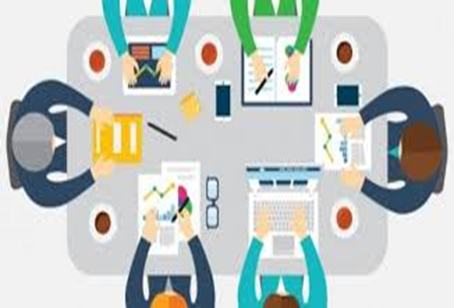 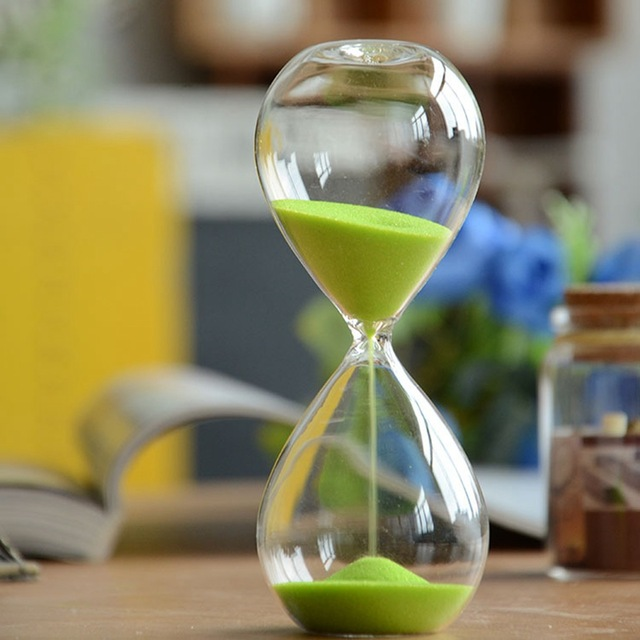 3 دقائق
الدين والقيم
الاغذية
الحرف التقليدية
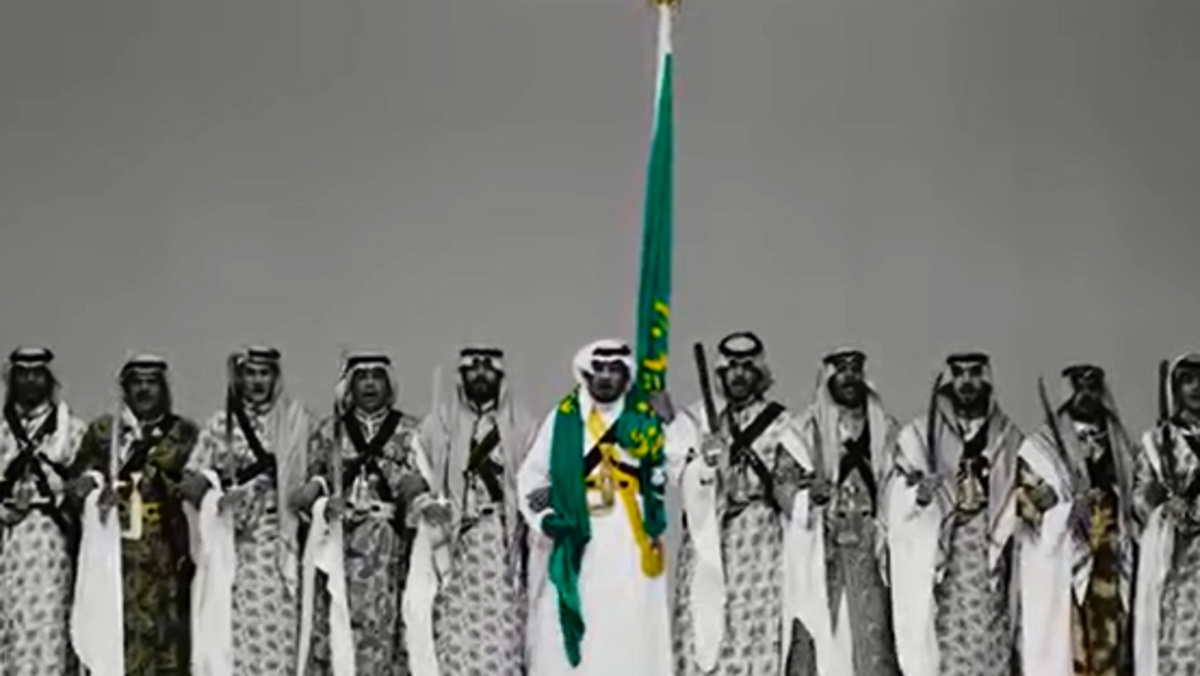 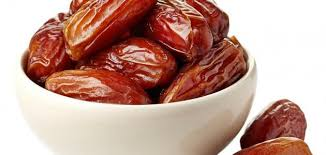 الفنون الشعبية
الملابس
6
1
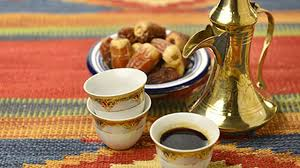 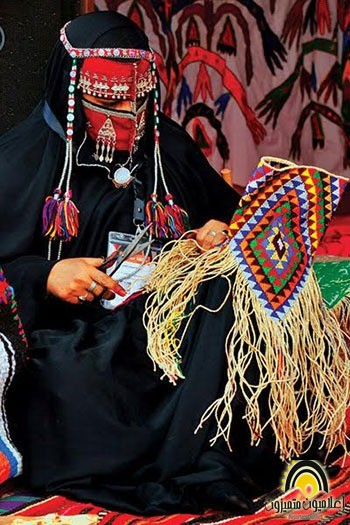 7
2
العادات والتقاليد
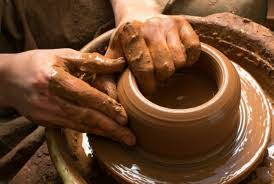 اللغة
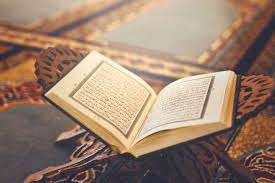 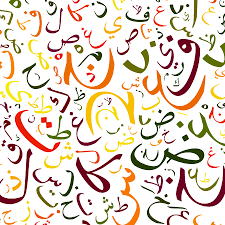 8
3
5
الآثار
الروايات والقصص
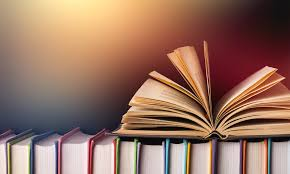 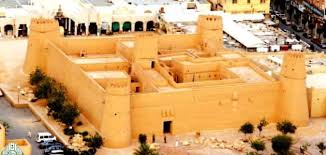 9
4
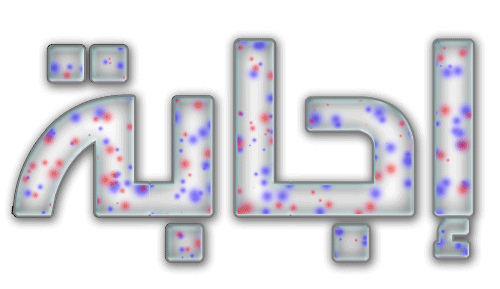 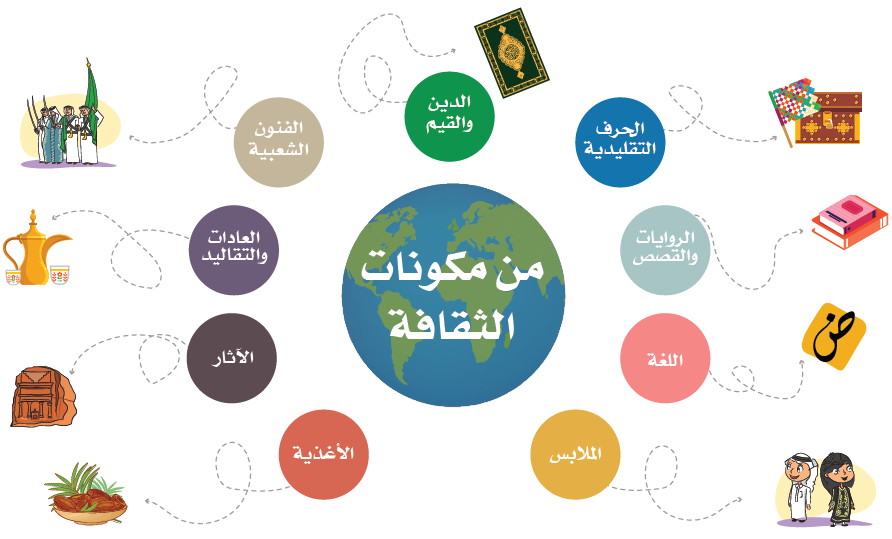 العرضة السعودية
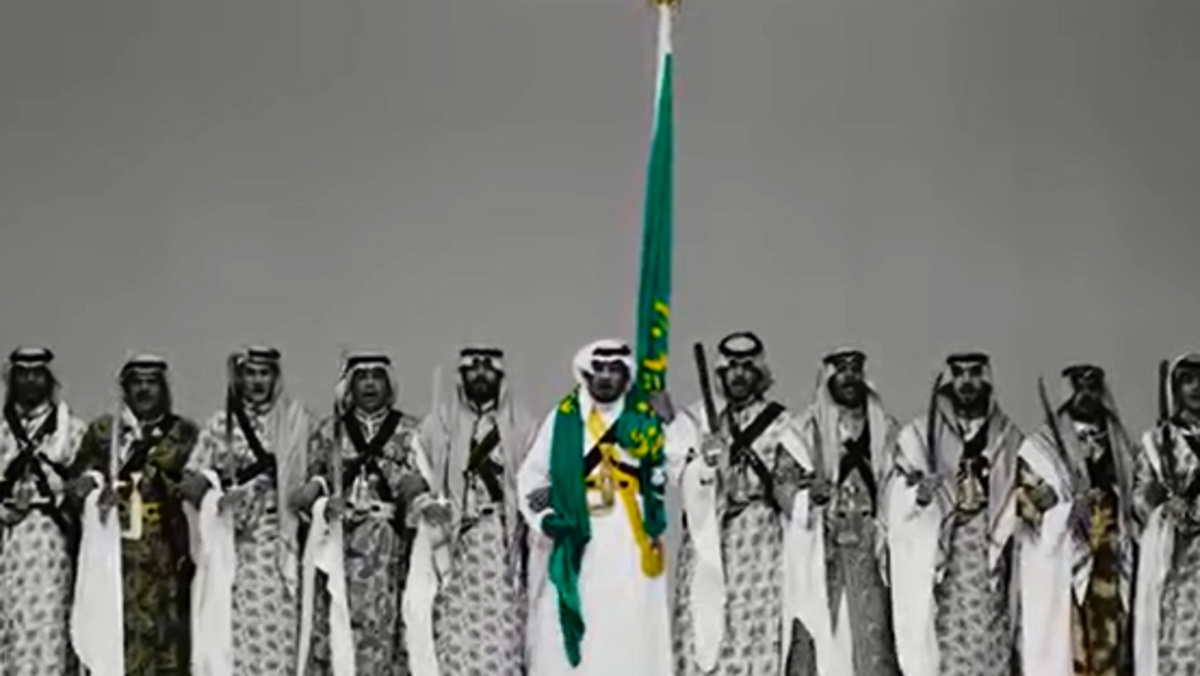 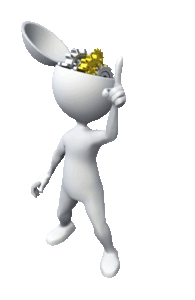 قصر المصمك
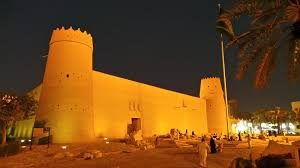 عبر عن  عناصر الثقافة الوطنية التالية ..
الملابس الشعبية
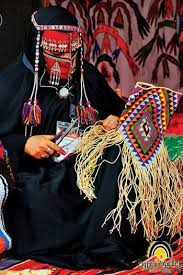 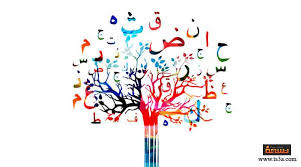 اللغة
** أتوقع من الطالب أن :- 

1- تذكر المفهوم من الهوية الوطنية..


2- تعدد مكونات الثقافة..
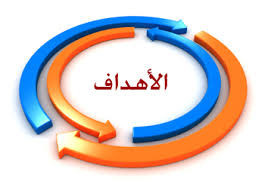 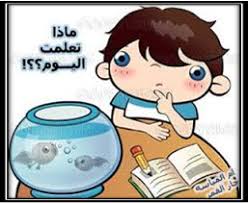 ** أجب بكلمة صح أمام العبارة الصحيحة وكلمة خطأ أمام العبارة الخاطئة ..

1-  الهوية الوطنية هي الخصائص والسمات التي يتشارك فيها المجتمع السعودي ويظهر فيها حب الوطن و الولاء لقيادته ..
(....... )
2- من مكونات الثقافة الفنون الشعبية و اللغة ..
 ( ....... )
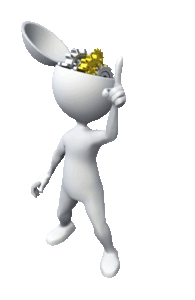 التقويم النهائي      ..
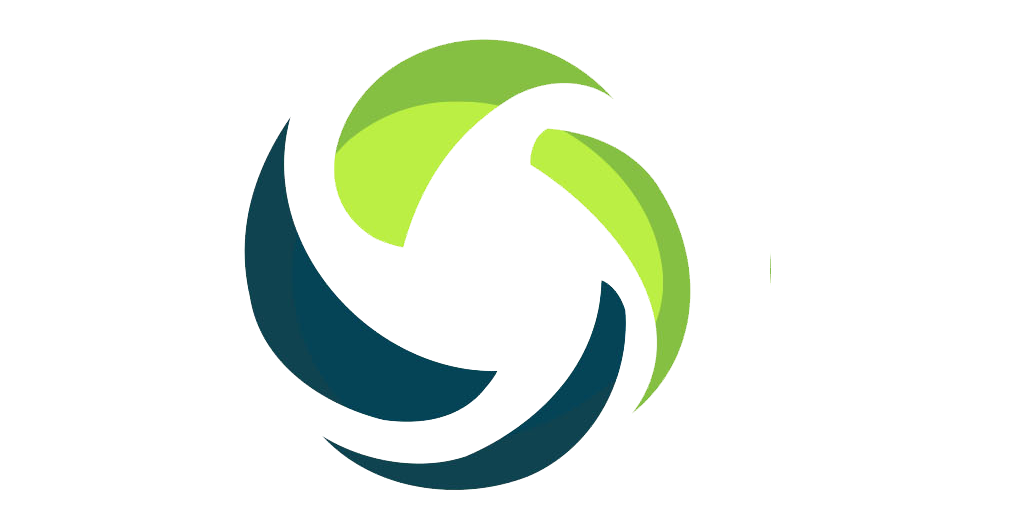 ستجد الواجب على كلاسيرا